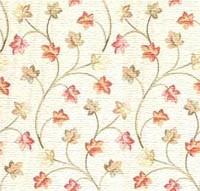 Корень слова. Однокоренные слова.Повторение (2 урока)
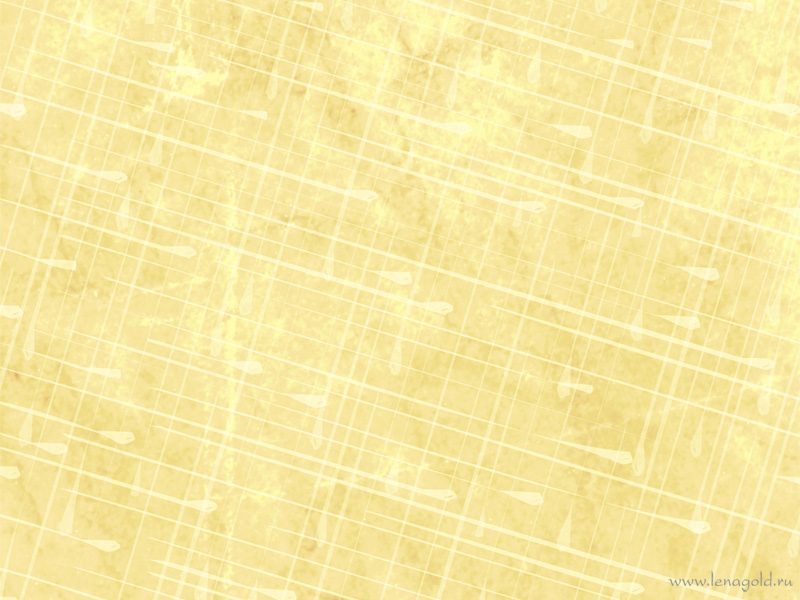 Цель
Уметь: различать слова с одинаковыми по значению корнями; подбирать однокоренные слова, учитывая значение слов. 
Познакомить с понятием омонимичные корни.
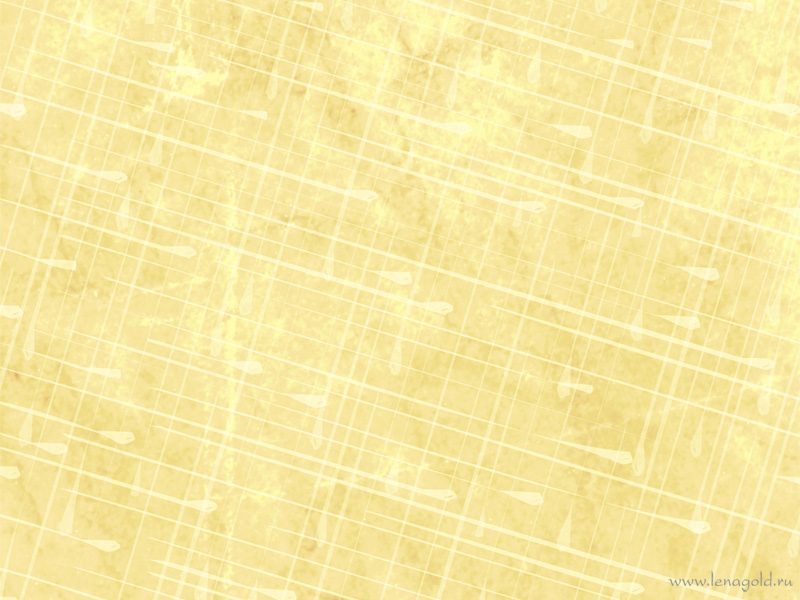 Игра «Четвертый лишний»
Определить, являются ли слова одной группы однокоренными словами.
Лето, леток, лететь, летящий
Белый, белить, белка, побелеть
Гора, пригорок, горка, горевать

Вывод: корни звучат одинаково, но имеют разное значение. Такие корни называют омонимичными.
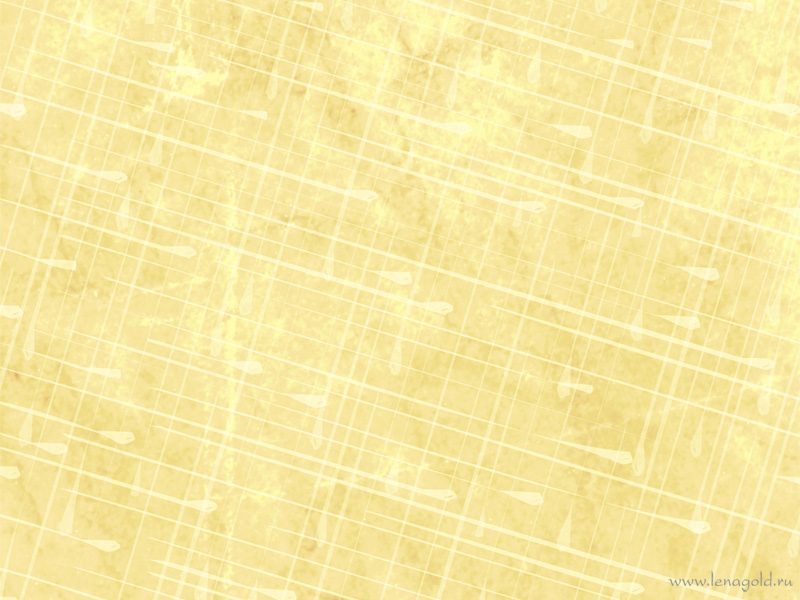 Поэтическая пятиминутка
У шиповника – шипы.
На шиповнике – бутоны.
Вот он блещет у тропы,
Ярко-красный и зеленый…


Являются ли однокоренными подчеркнутые слова?
Он глаза мои слепит,
Он костер напоминает.
Он шиповник. Он шипит.
Искры красные роняет.
             ( А.Кушнер)

Запишите слова, выделите в них корень.
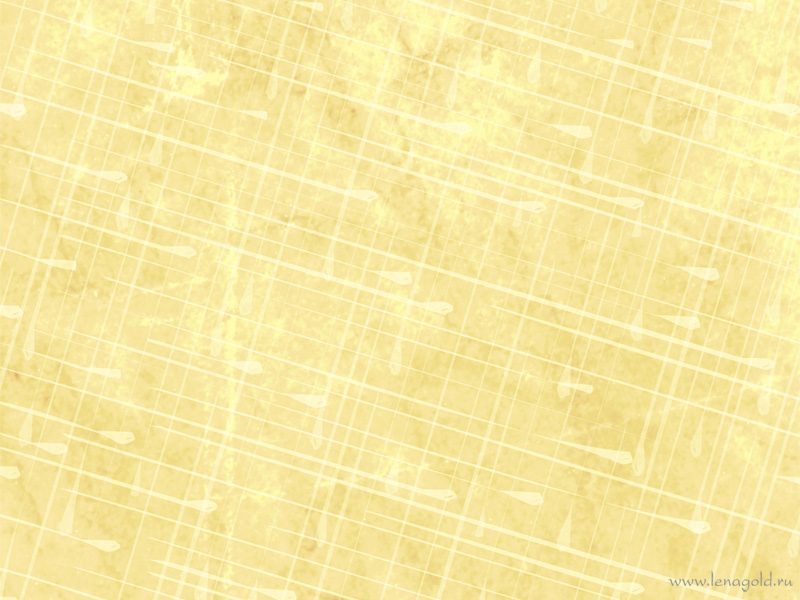 «Подбери мне пару»
Гора, гористый, горевать, горец, горе, предгорный.
Водитель, водяной, водить, вода, водный, проводка.
Делить, дело, разделять, переделать, поделка, деление.

Разделите слова по однокоренным группам и запишите их.
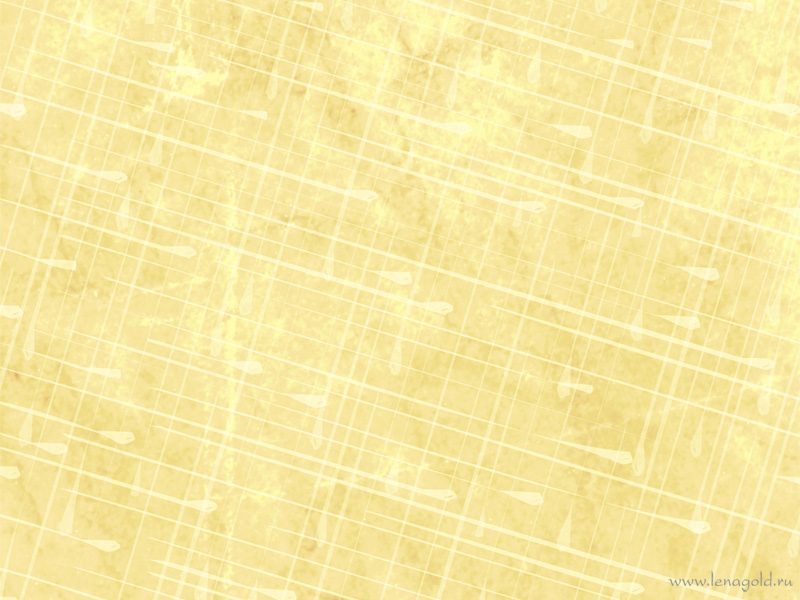 Почему так?
Деревенский старожил
        Сад колхозный сторожил.

Выделите  и графически объясните написание безударных гласных в корнях выделенных слов.
Сделайте вывод об этом явлении в языке.
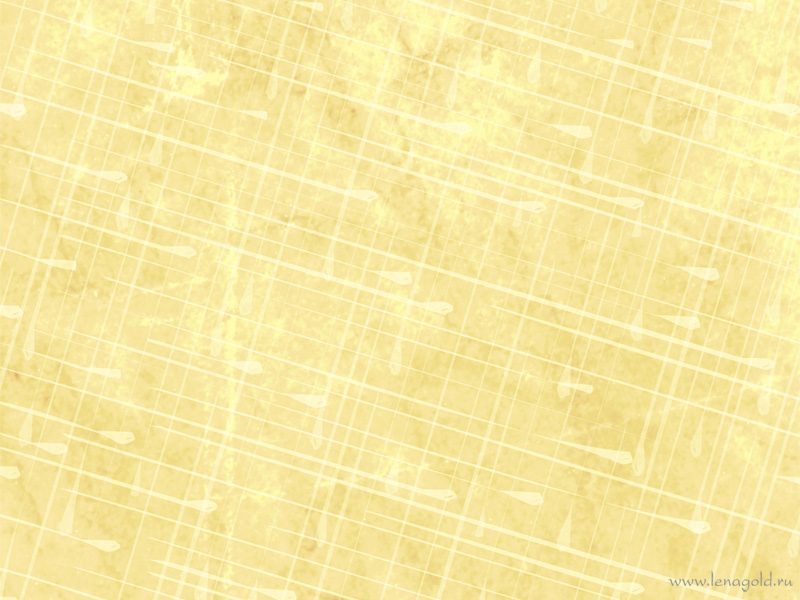 Словарь корней
– да –
дать                      давать
задавать               продавать
продавец                преподавать
преподаватель     раздаваться
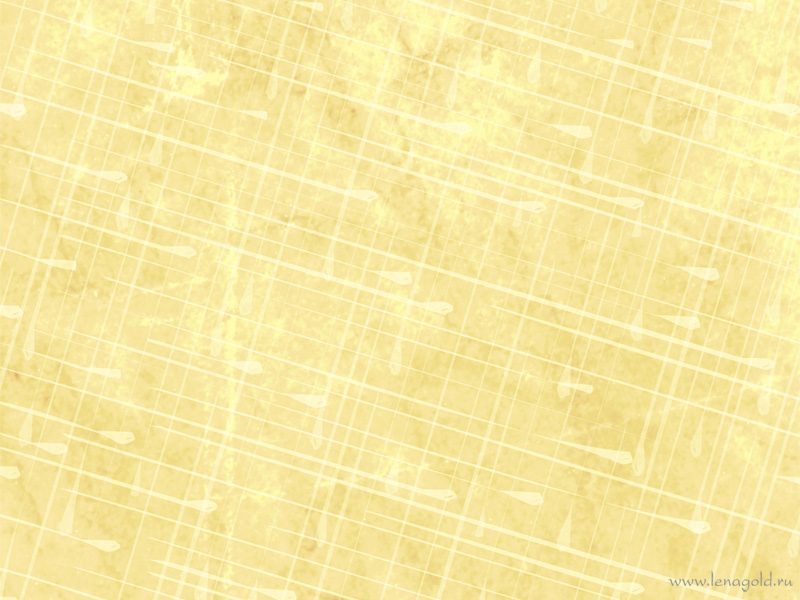 Словарь корней
– един –
единство                     единение
объединиться           единица
соединение                  единственный


С двумя словами составить и записать предложения.
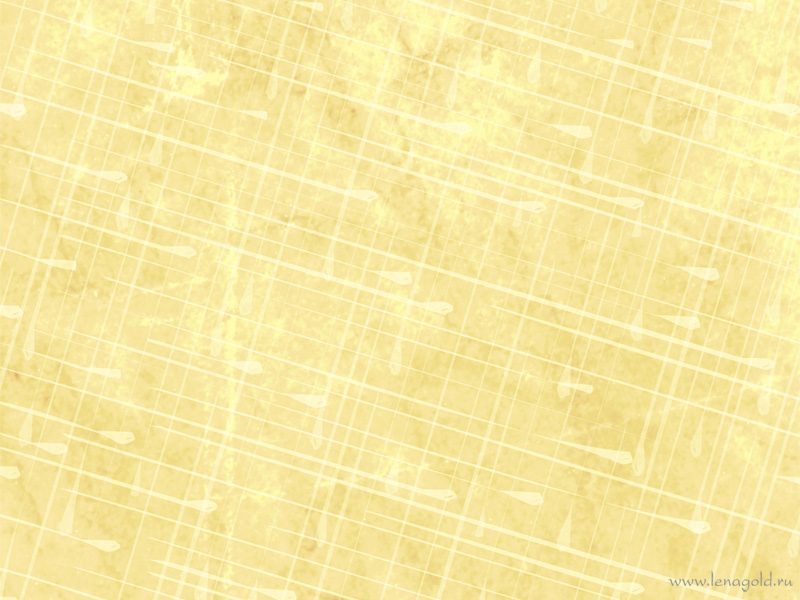 Словарный диктант
Выделить корень с безударной гласной, подобрать проверочные слова.

        Уд…вительный день, скр…пучий снег, прибл…жаться к дому, укр…тить зверя, расч…щать двор, объ…снить задачу, объ…динить людей, сож…леть о потере.
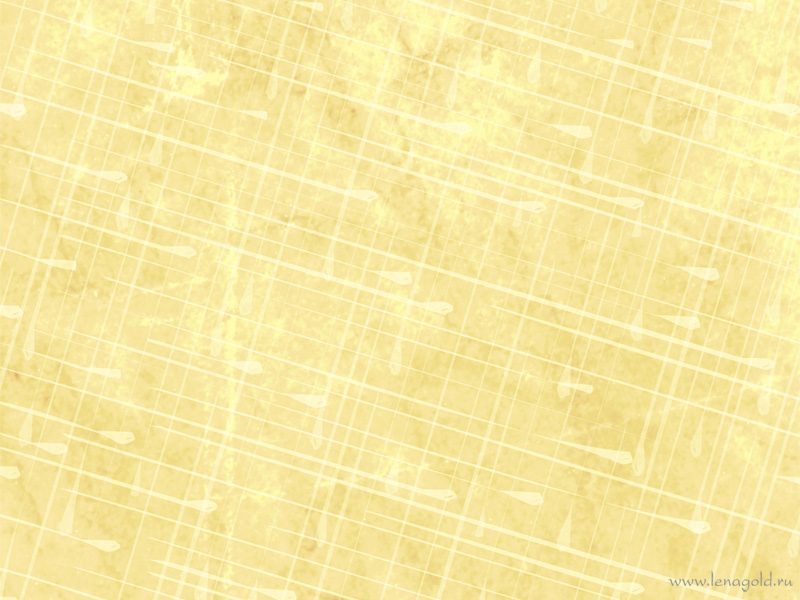 «Поставь на место букву»
На мачте разв(Е/И)вался флаг. 
В отд(О/А)лении в(И/Е)днелись картофельные поля.
Растение хорошо разв(Е/И)вается.
Ребята ум(О/А)ляли взять их на всю ночь л(А/О)вить рыбу.
Закр(Е/И)пи полозья саней, чтобы они не скр(И/Е)пели.
Напоминание: прежде, чем работать над орфограммой в слове, необходимо указать его принадлежность к части речи.
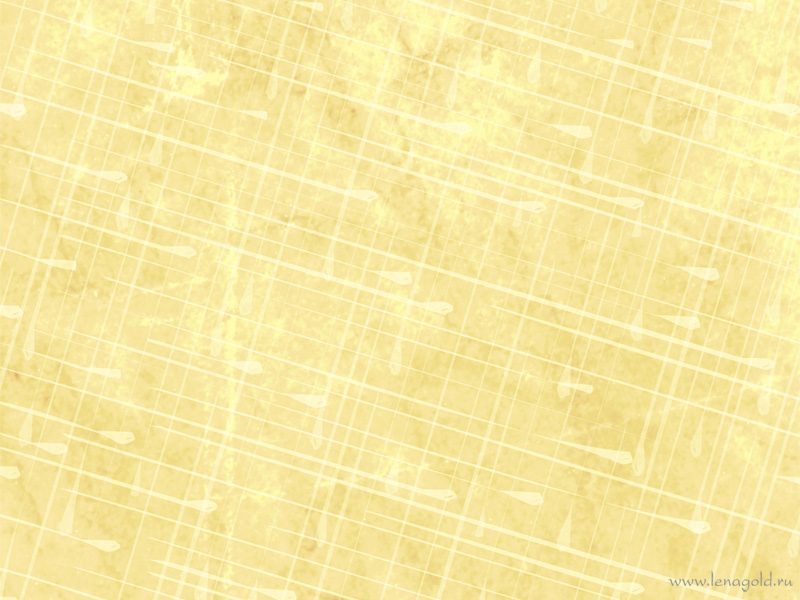 Игра «Составь слово»
Побелел


Калёный    белёный


синий
Понес


Дарит            подарок 


кружок
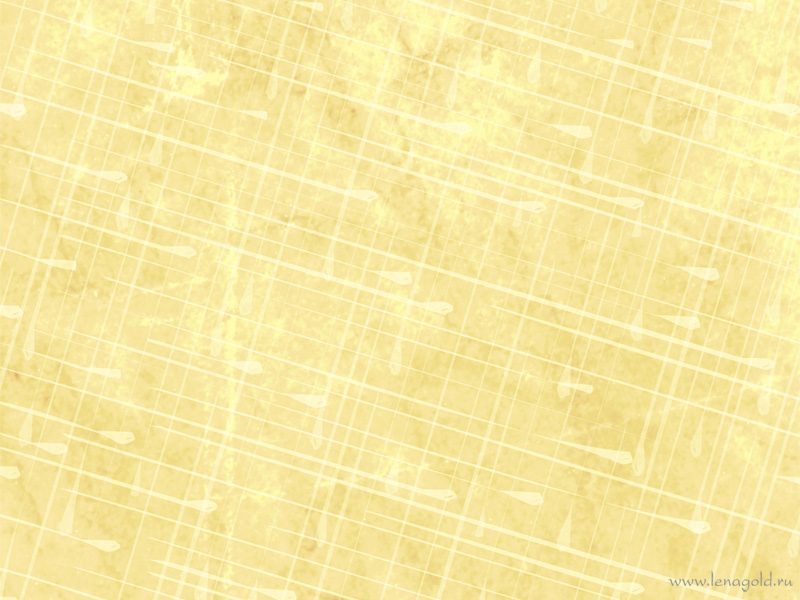 Работа с учебником
Упражнение 18 - 19  устно.
Упражнение 22 самостоятельно
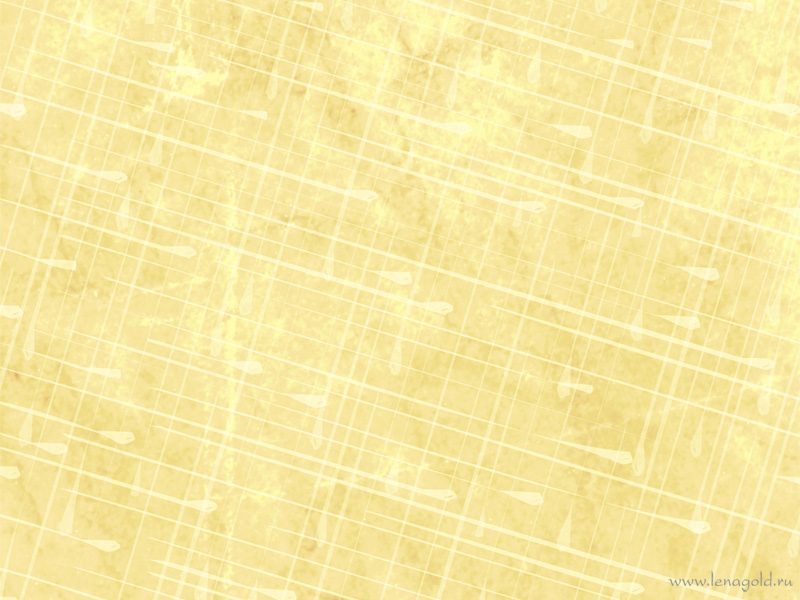 Домашнее задание
§ 5, с. 11, упр. 20.